Colorectal cancer is the 2nd leading cause of cancer death worldwide, but it is also among the most preventable of all cancers.

Caterpillar active employee health plans cover colonoscopy screenings at 100%—meaning no out-of-pocket costs to you! Don’t delay—schedule your preventive screening today!
Colorectal cancer is the 2nd leading cause of cancer death worldwide, but it is also among the most preventable of all cancers.

Caterpillar active employee health plans cover colonoscopy screenings at 100%—meaning no out-of-pocket costs to you! Don’t delay—schedule your preventive screening today!
Colorectal cancer is the 2nd leading cause of cancer death worldwide, but it is also among the most preventable of all cancers.

Caterpillar active employee health plans cover colonoscopy screenings at 100%—meaning no out-of-pocket costs to you! Don’t delay—schedule your preventive screening today!
Colorectal cancer is the 2nd leading cause of cancer death worldwide, but it is also among the most preventable of all cancers.

Caterpillar active employee health plans cover colonoscopy screenings at 100%—meaning no out-of-pocket costs to you! Don’t delay—schedule your preventive screening today!
Certain age and risk factor requirements may apply. Contact your insurance carrier to learn the details of your benefit.
BCBS: 1-844-228-2227 | UHC: 1-866-228-4215

Tips for a healthy colon:  
1. Know your risk factors and family history.
2. Keep active, and increase your whole grain, fiber, and water intake.
3. Avoid tobacco and limit red meat, processed foods, and alcohol.
4. Get a colorectal screening at age 45 (or sooner if you are at high risk).
5. Schedule your Caterpillar Health Exam! Learn more about this FREE, confidential employee benefit by contacting Total Health Services at 877-838-0596 or scan the QR code.
Certain age and risk factor requirements may apply. Contact your insurance carrier to learn the details of your benefit.
BCBS: 1-844-228-2227 | UHC: 1-866-228-4215

Tips for a healthy colon:  
1. Know your risk factors and family history.
2. Keep active, and increase your whole grain, fiber, and water intake.
3. Avoid tobacco and limit red meat, processed foods, and alcohol.
4. Get a colorectal screening at age 45 (or sooner if you are at high risk).
5. Schedule your Caterpillar Health Exam! Learn more about this FREE, confidential employee benefit by contacting Total Health Services at 877-838-0596 or scan the QR code.
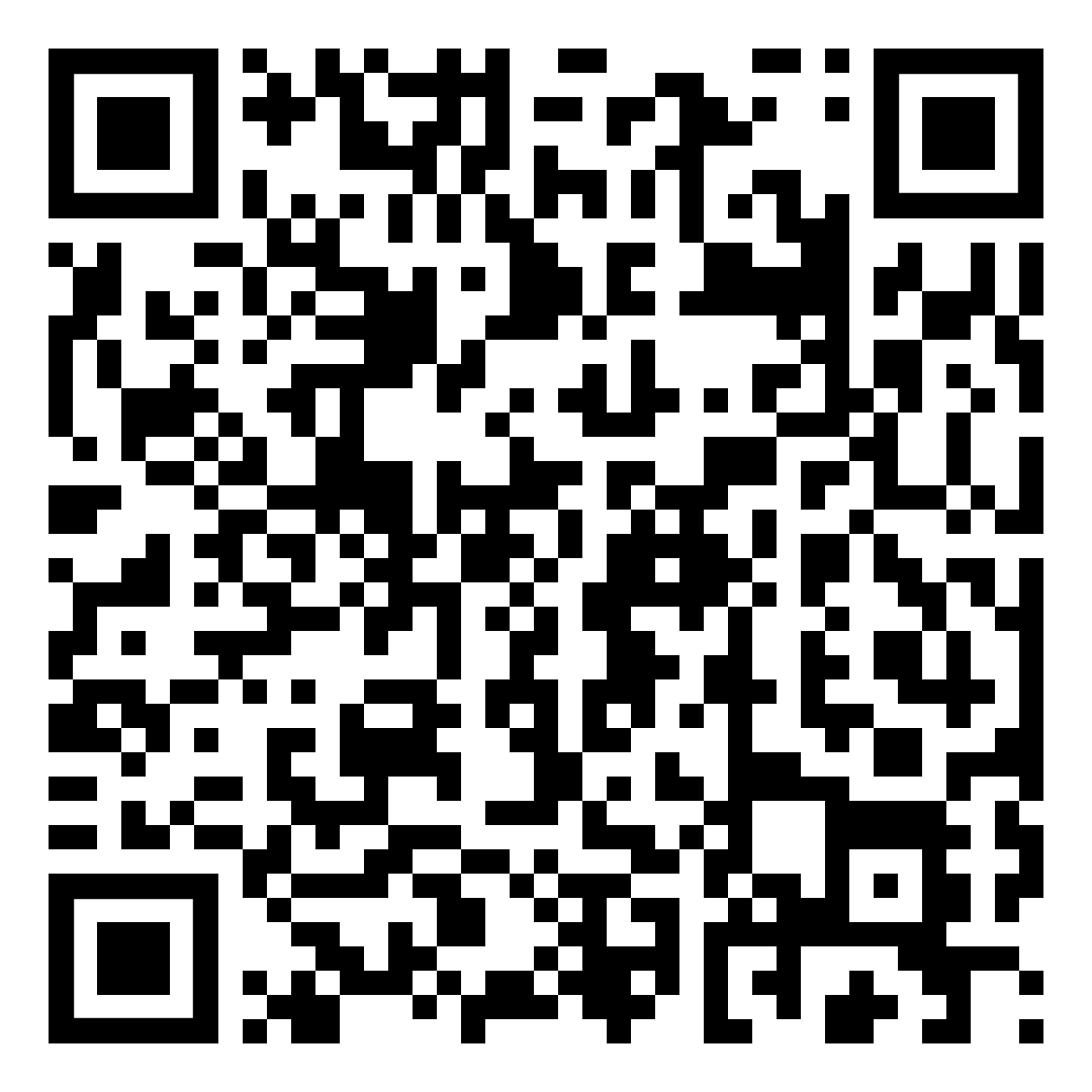 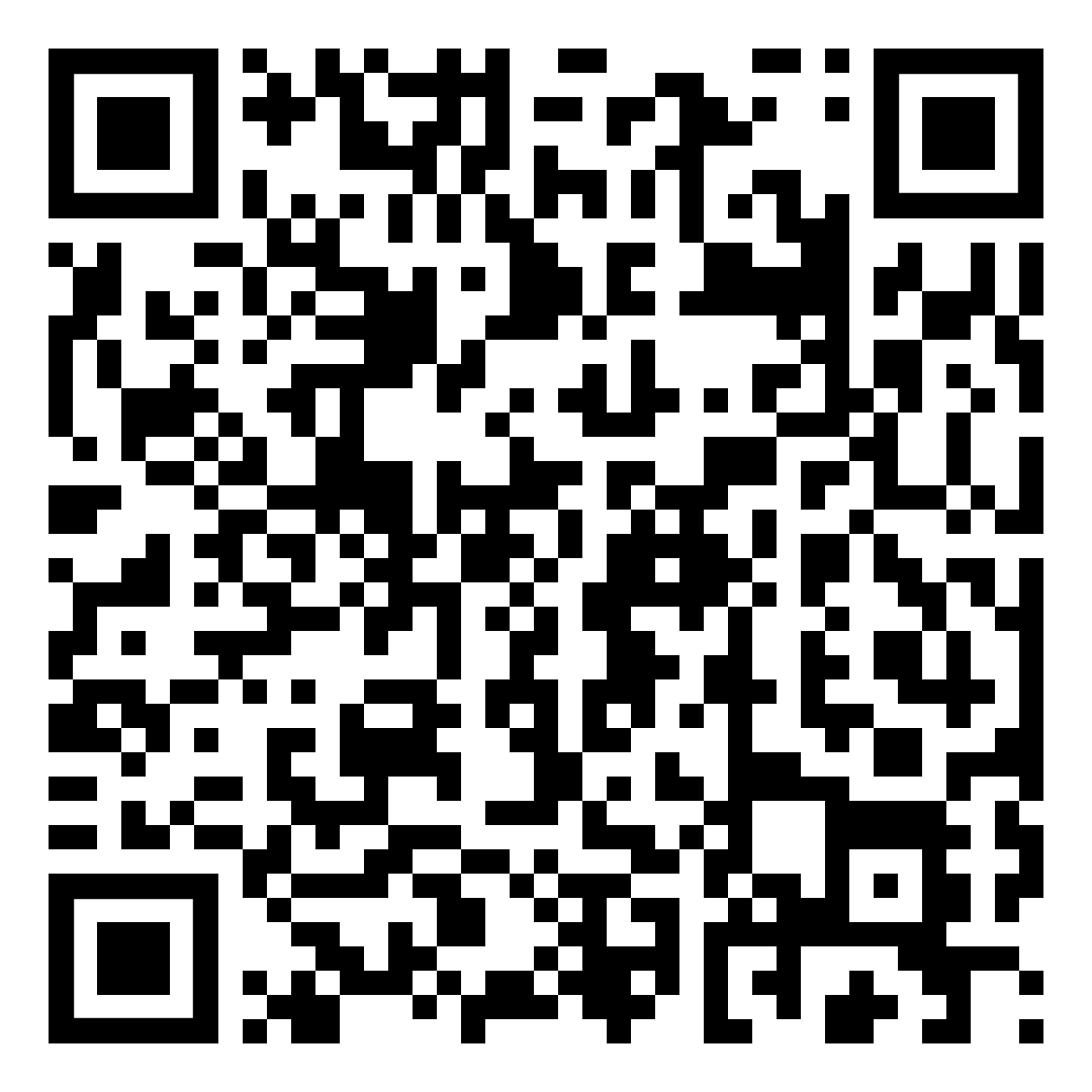 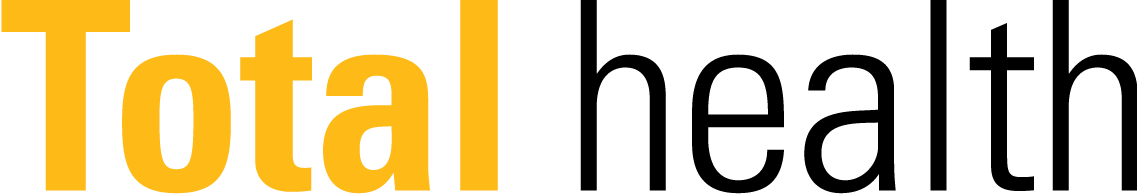 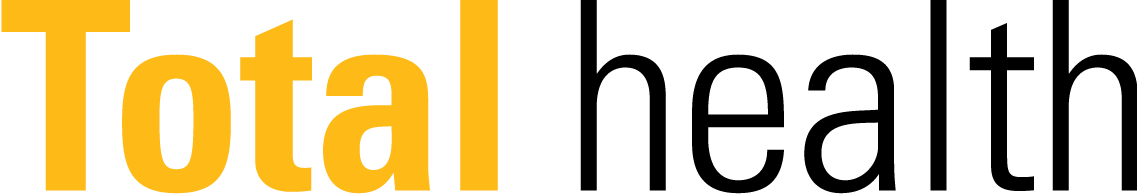 Certain age and risk factor requirements may apply. Contact your insurance carrier to learn the details of your benefit.
BCBS: 1-844-228-2227 | UHC: 1-866-228-4215

Tips for a healthy colon:  
1. Know your risk factors and family history.
2. Keep active, and increase your whole grain, fiber, and water intake.
3. Avoid tobacco and limit red meat, processed foods, and alcohol.
4. Get a colorectal screening at age 45 (or sooner if you are at high risk).
5. Schedule your Caterpillar Health Exam! Learn more about this FREE, confidential employee benefit by contacting Total Health Services at 877-838-0596 or scan the QR code.
Certain age and risk factor requirements may apply. Contact your insurance carrier to learn the details of your benefit.
BCBS: 1-844-228-2227 | UHC: 1-866-228-4215

Tips for a healthy colon:  
1. Know your risk factors and family history.
2. Keep active, and increase your whole grain, fiber, and water intake.
3. Avoid tobacco and limit red meat, processed foods, and alcohol.
4. Get a colorectal screening at age 45 (or sooner if you are at high risk).
5. Schedule your Caterpillar Health Exam! Learn more about this FREE, confidential employee benefit by contacting Total Health Services at 877-838-0596 or scan the QR code.
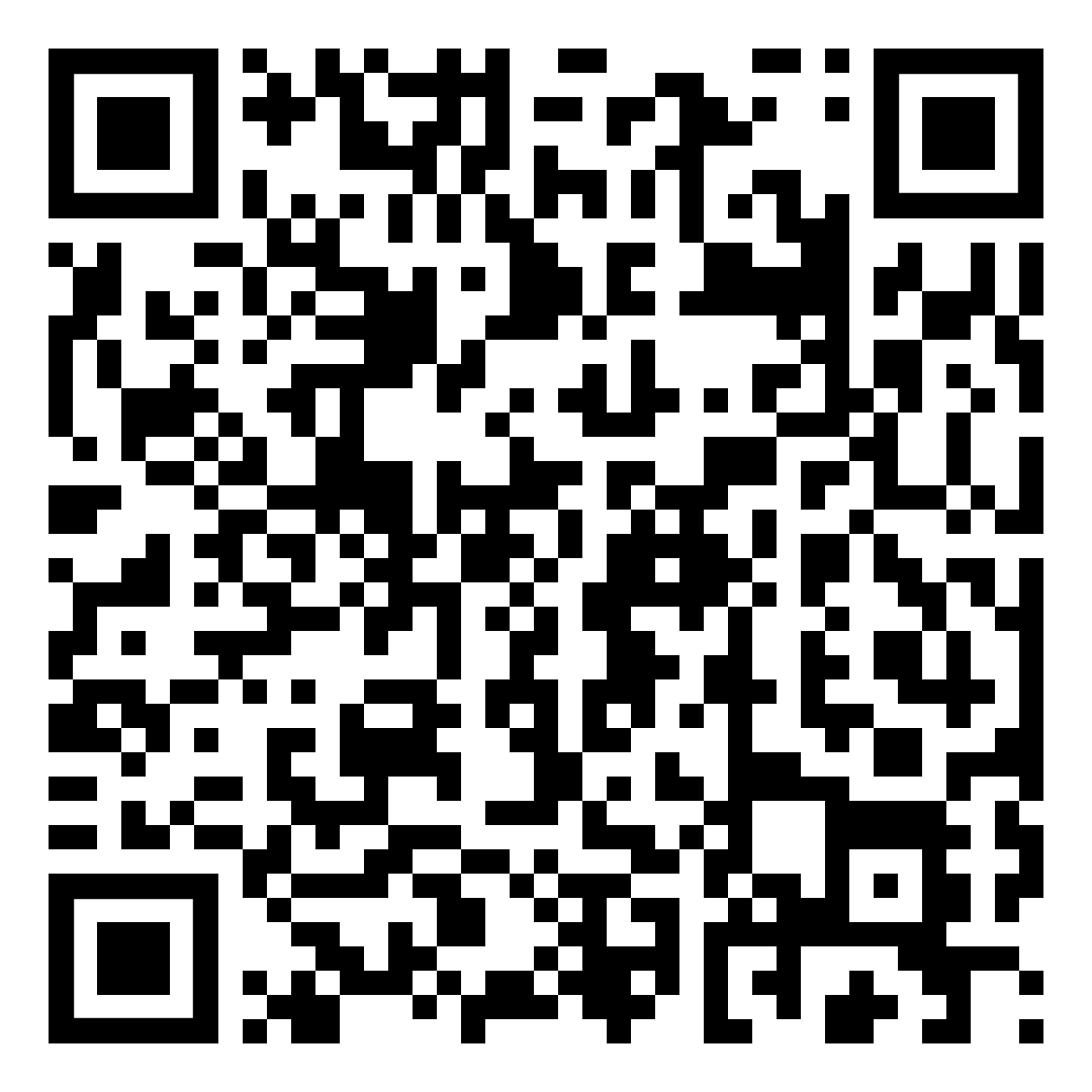 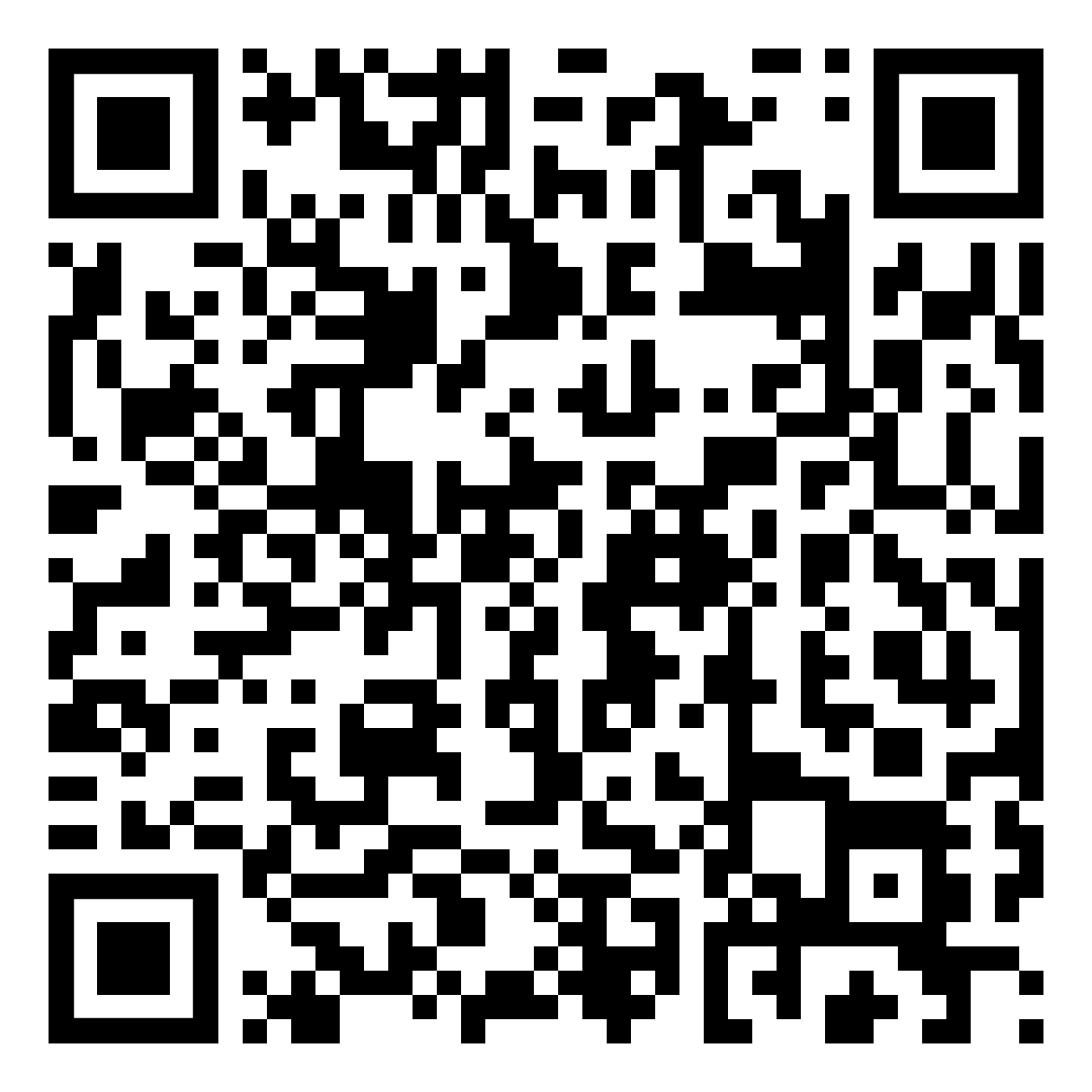 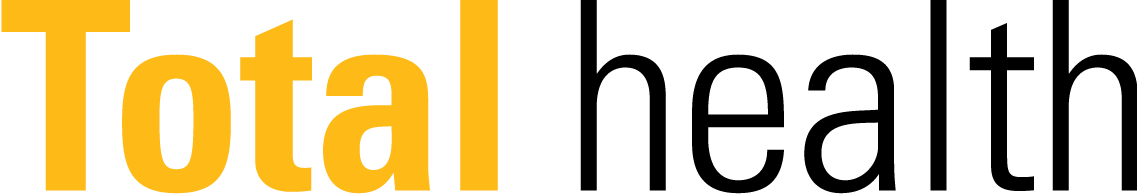 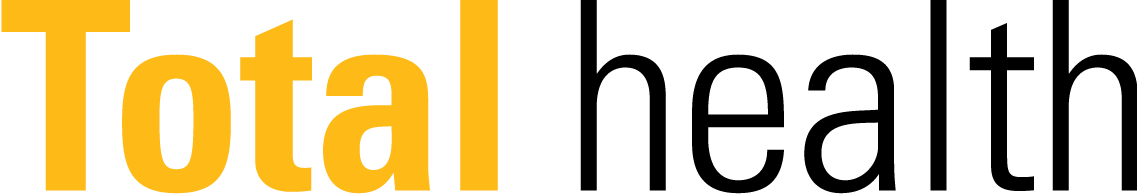